QUINCE DESSERT
CHEF : BATURALP POLAT
INGREDIENTS:
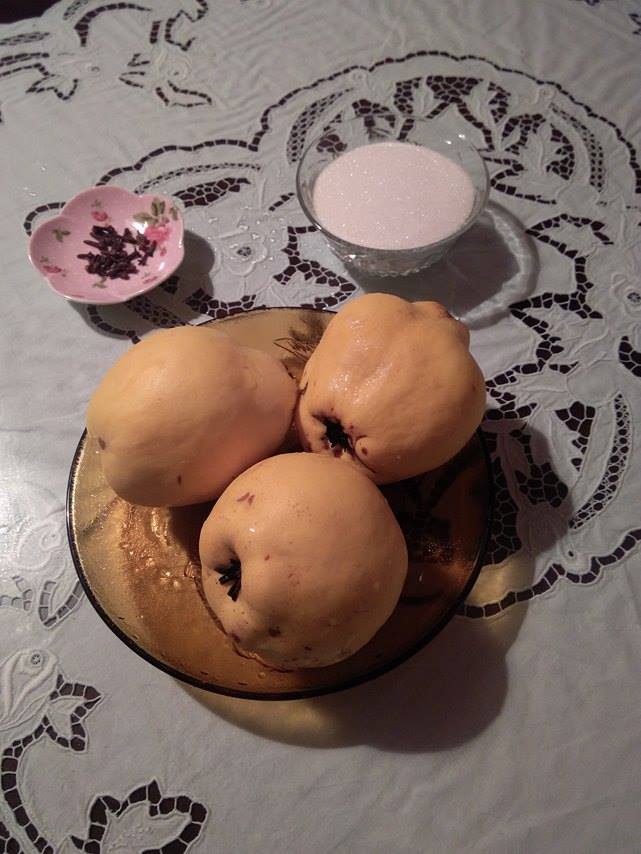 QUINCE
SUGAR
CLOVE
LEMON(OPTIONAL)
FIRST STEP:PREPARING THE QUINCE
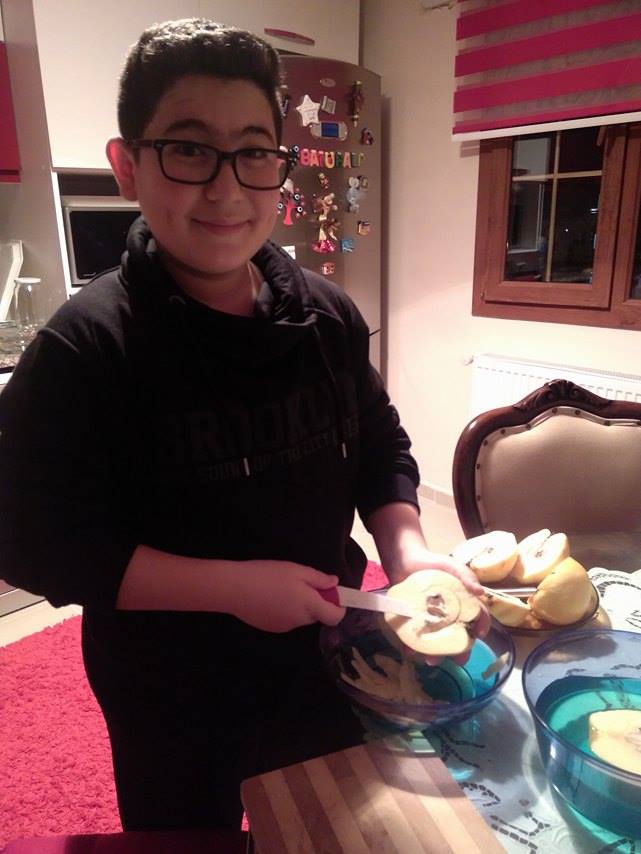 CARVE THE QUINCES 
SLICE THE QUINCES
SECOND STEP:PREPARE THE SHERBET
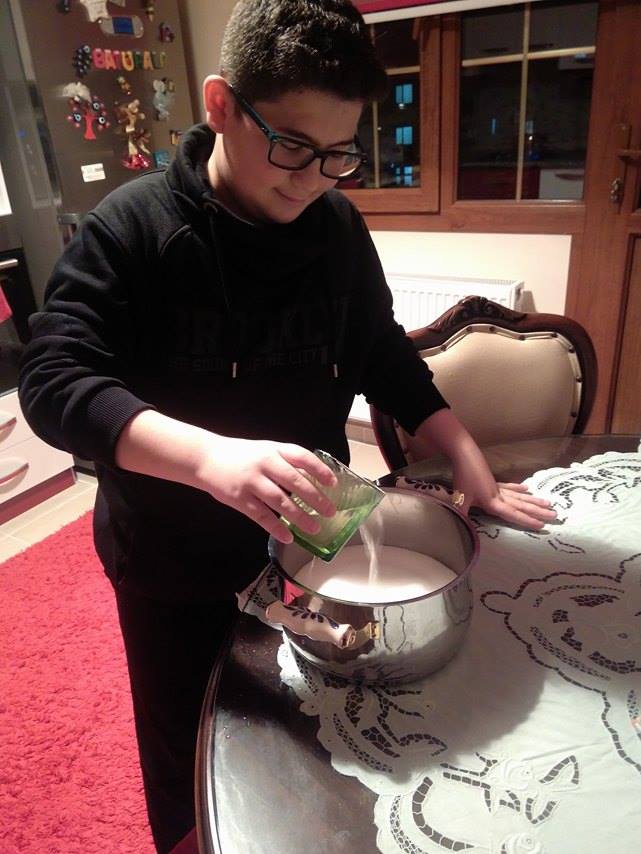 YOU NEED TWO GLASSES OF SUGAR
AND THREE GLASSES OF WATER
FIRST YOU MIX THEM TOGETHER 
 THEN YOU START HEATING
THIRD STEP:BOIL THE QUINCE
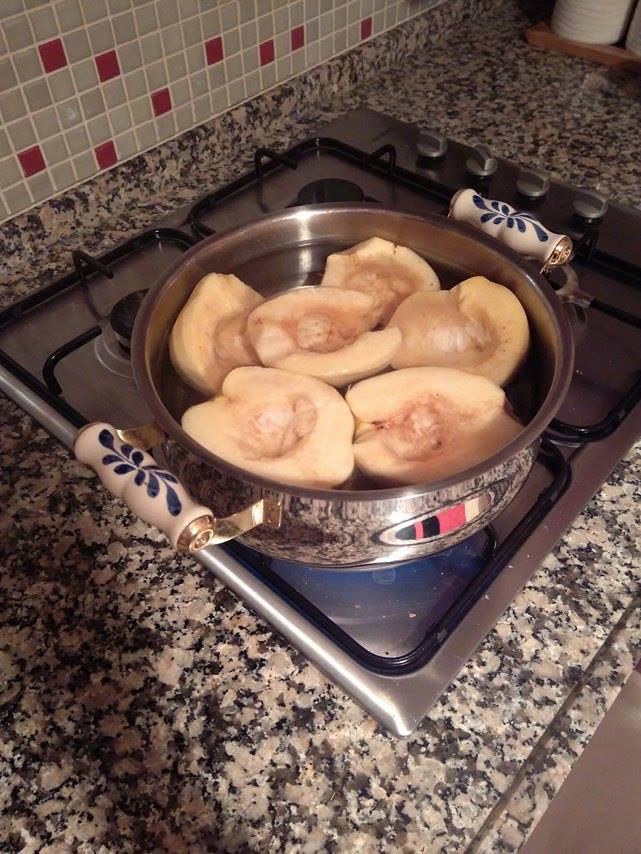 BOIL QUINCES 
     UNTIL THEY GET SOFT.
FOURTH STEP:BOIL QUINCE IN SHETBET
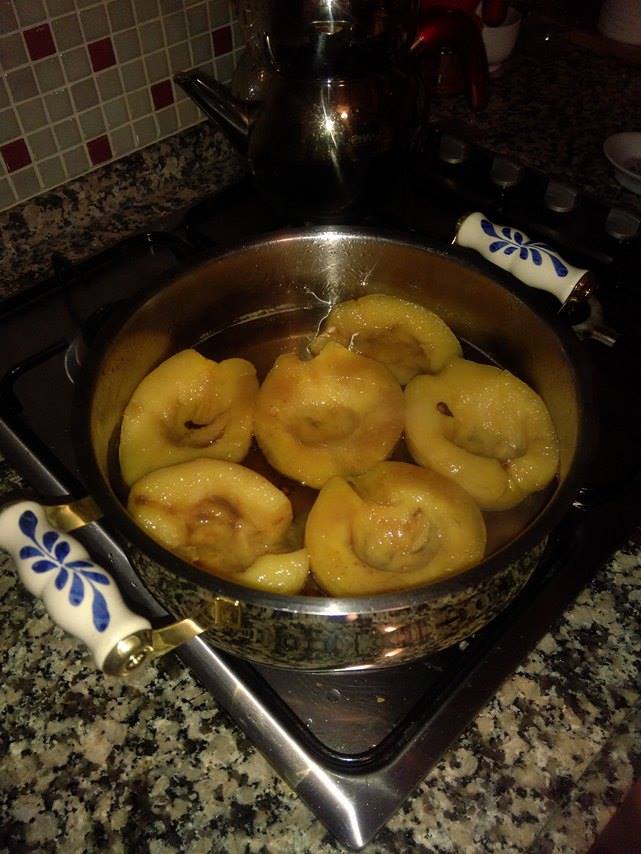 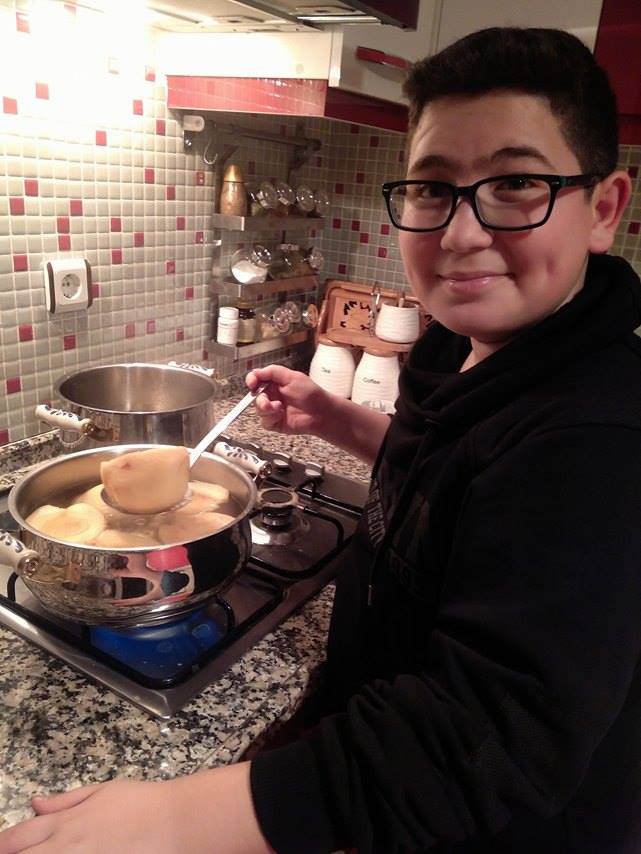 IF YOU WANT,
YOU CAN ADD 
QUINCE’S SEED
YOU MUST BOIL
QUINCE IN SHERBET
UNTIL THEY GET RED
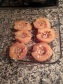 FIFTH STEP: SERVICE
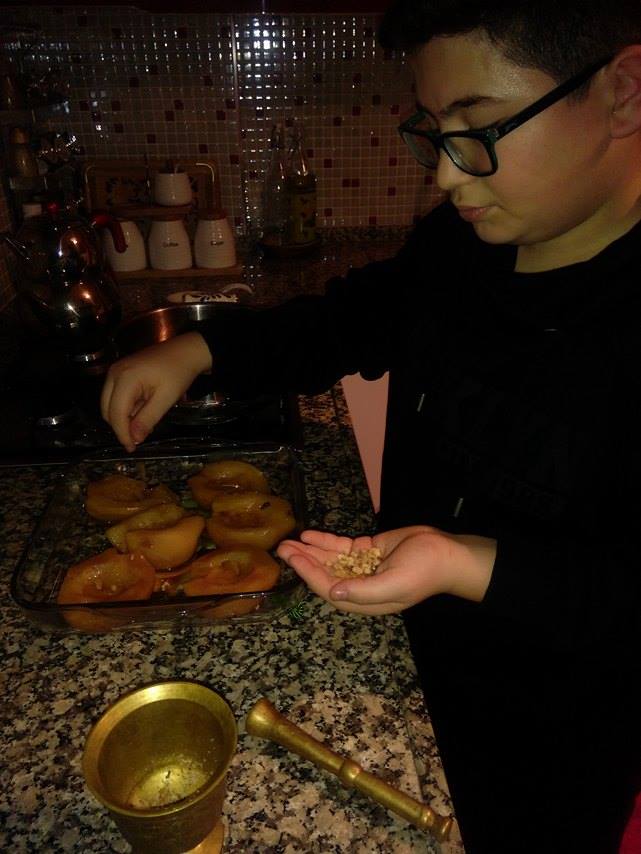 YOU CAN ADD WALNUT AND
CREAM WITH SHERBET
ENJOY YOUR DESSERT
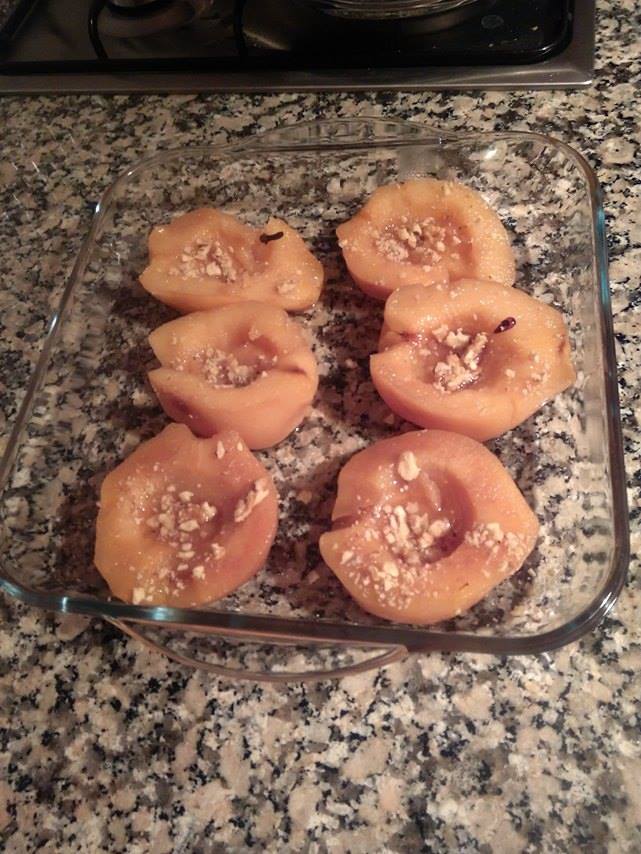 AFİYET OLSUN!








                                                BON APETIT!


DOBROU CHUT!
Metninizi Yazın